JTBD FORCES
CUSTOMER:
DISCOVERD BY:
VERSION:
DATE:
PUSH
ATTRACTION
FORCES PROMOTING CHANGE
push
pull
Attraction of New Way
Benefits of new solution
Push of the situation
Solving a Problem
Problems with existing solutions
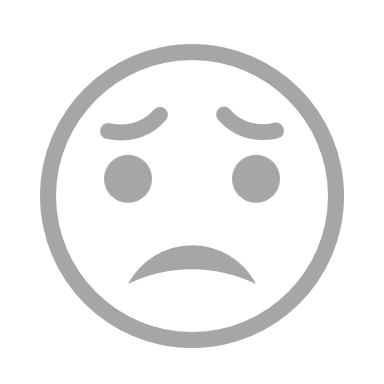 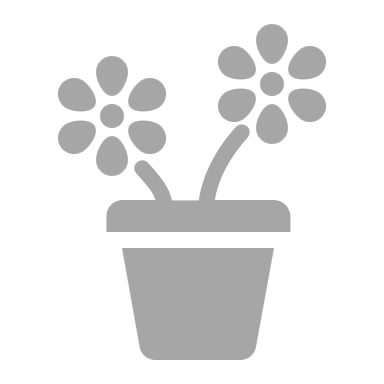 CONCEPT OF THE NEW WAY
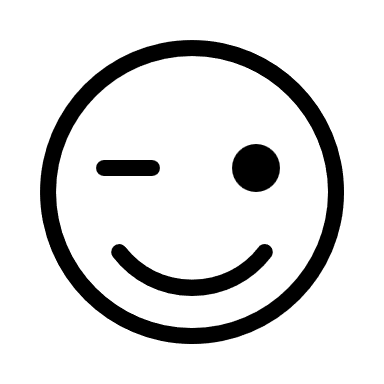 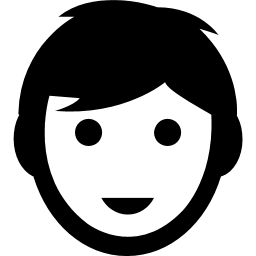 BUSINESS 
AS 
USUAL
NEW BEHAVIOUR
HABIT
Habit of the present
Existing habits
Anxiety of new
Do I really need it?
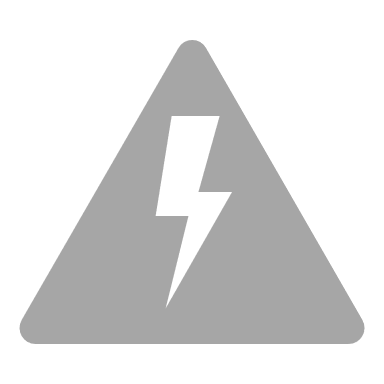 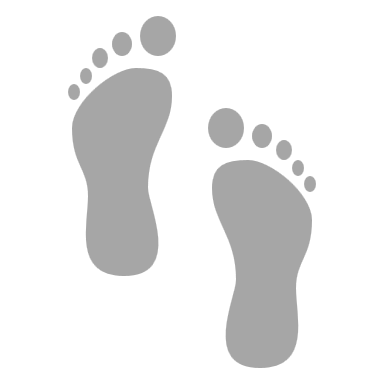 ANXIETY
inertia
anxiety
FORCES BLOCKING CHANGE
Last updated on 21 April 2018 Download a copy of this canvas at https://iasaglobal.org/wp-content/uploads/2018/10/JTBD-FORCES.pptx
 JTBD Forces Version: 0.1 Designed By: Gar Mac Críosta Agent ∆ for IASA Global. This work is licensed under a Creative Commons Attribution-ShareAlike 4.0 International License. http://creativecommons.org/licenses/by-sa/4.0 INSPIRED BY: Bob Moesta http://www.therewiredgroup.com/ Clay Christenson http://disruptiveinnovation.org/
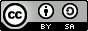 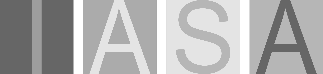